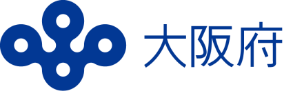 平成30年度自動車税課税免除申請のお知らせ
平成30年４月１日から、新たに放課後等デイサービス等の事業が自動車税の課税免除の対象となりました。申請を希望される方は、必要な書類を添付して、申請受付期間内に、管轄の府税事務所等まで提出してください。
　※申請をいただいた場合でも、使用状況や運行状況等から課税免除に該当しない場合がありますので、ご了承ください。
２．申請受付期間　※平成30年４月１日以降の取扱いです。
１．課税免除の対象について
（１）４月１日現在、課税免除要件に該当している場合
　申請期限：平成30年4月２日（月）から
　　　　  　　平成30年4月10日（火）まで
（１）対象となる法人
※社会福祉法人については、既に課税免除の対象法人です。課税免除の　要件や申請に必要な書類が別途定められていますので、詳しくは管轄　の府税事務所等（４．各府税事務所等への問合せ先を参照）までお問合せください。
※平成３０年４月１０日消印有効
　※申請受付期限を過ぎた場合、当該年度の課税免除は受けることが　　　　できませんので、ご注意ください。
　※申請受付期間前に書類を提出していただいても受付けすることが　 できませんので、ご注意ください。
（２）対象となる事業（以下、「障がい福祉サービス等」という。）
　　① 障害者総合支援法に基づくもの
（２）4月1日後に課税免除要件に該当することとなった場合
② 児童福祉法に基づくもの
（３）対象となる自動車
上記（１）及び（２）の要件を満たし、障がい福祉サービス等の利用者の送迎等のために使用している自動車
４．各府税事務所等への問合せ先
３．申請に必要な書類
□①自動車税課税免除承認申請書
　　　・申請する自動車１台ごとに１枚の申請書を作成してください。
　　　・申請理由欄には、実際に当該自動車を使用する施設名及び、
　　　　具体的な使用目的を記入してください。
　　□②自動車検査証（写し）
　　□③運行状況が確認できるもの
　　　・運行日誌、運行計画表または運行経路図の写しを提出
　　　　してください。
　　□④自動車の写真
　　　・前・後・ななめ全体で、直近１か月以内の日付が確認できる
　　　　写真を提出してください。
　　□⑤定款の写し
　　□⑥指定通知書等、障がい福祉サービス等の事業者
　　　　であることが確認できる書面の写し
（１）すでに自動車を所有している場合
（２）新たに自動車を取得する場合
※上記お問合せ先のファックス番号は、お問合せ専用です。申請書・申告書等は受け付けられませんので、ご注意ください。